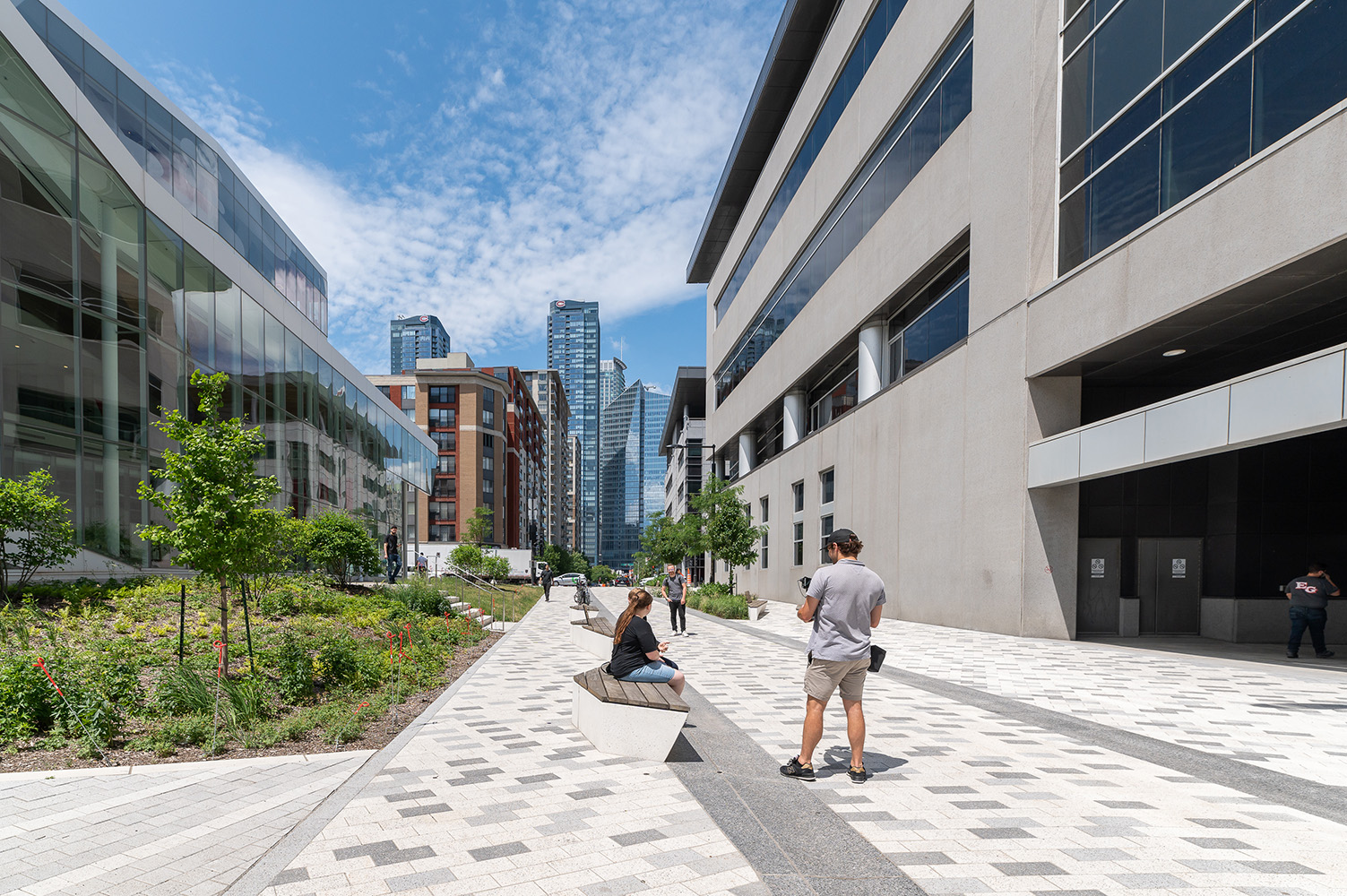 TITRE DE L’ÉVÉNEMENT
COURTE DESCRIPTION DE VOTRE ÉVÉNEMENT
LIEU :
Pavillon A

DATE :
28 fév. 2022
HEURES :
8 h 30 à 17 h 30
INFORMATIONS
Nom de votre organisation
Numéro de téléphone
courriel@etsmtl.ca
INSCRIPTIONS
Comment faire / Non requise
[Speaker Notes: Cliquez à droite sur la photo et sélectionnez « Changer d’image / Change image »]
TITRE DE L’ÉVÉNEMENT
COURTE DESCRIPTION DE VOTRE ÉVÉNEMENT
LIEU :
Pavillon A

DATE :
28 fév. 2022
HEURES :
8 h 30 à 17 h 30
INFORMATIONS
Nom de votre organisation
Numéro de téléphone
courriel@etsmtl.ca
INSCRIPTIONS
Comment faire / Non requise
TITRE DE L’ANNONCE
COURTE DESCRIPTION DE VOTRE ANNONCE
INFORMATIONS :
Nom de votre organisation
Numéro de téléphone
courriel@etsmtl.ca
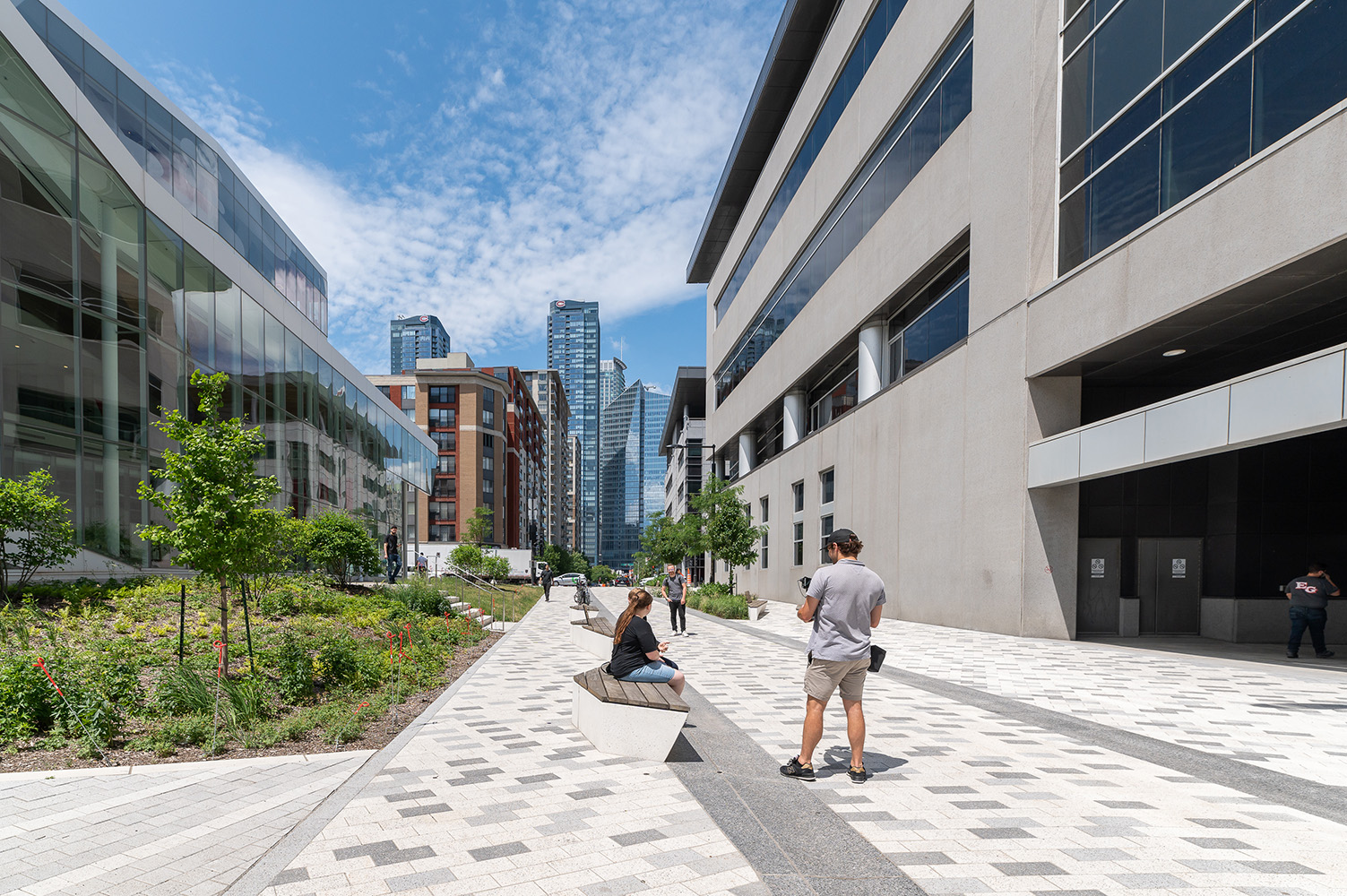 TITRE DE L’ANNONCE
COURTE DESCRIPTION DE VOTRE ANNONCE
INFORMATIONS:
Nom de votre organisation
Numéro de téléphone
courriel@etsmtl.ca
[Speaker Notes: Cliquez à droite sur la photo et sélectionnez « Changer d’image / Change image »]